Бензюк Тетяна Віталіївна

Учениця 10 класу
Туменського ЗЗСО
Контактний телефон 068 64 55 180
E-mail:  tummenscool@gmail.com

Класний керівник: Редзель Лариса Григорівна
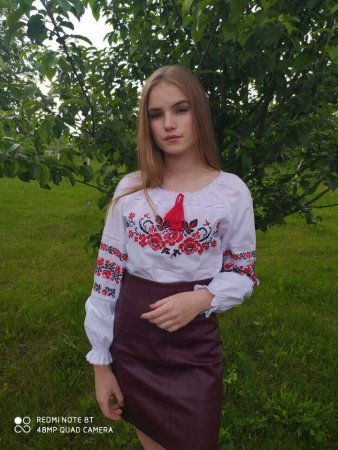 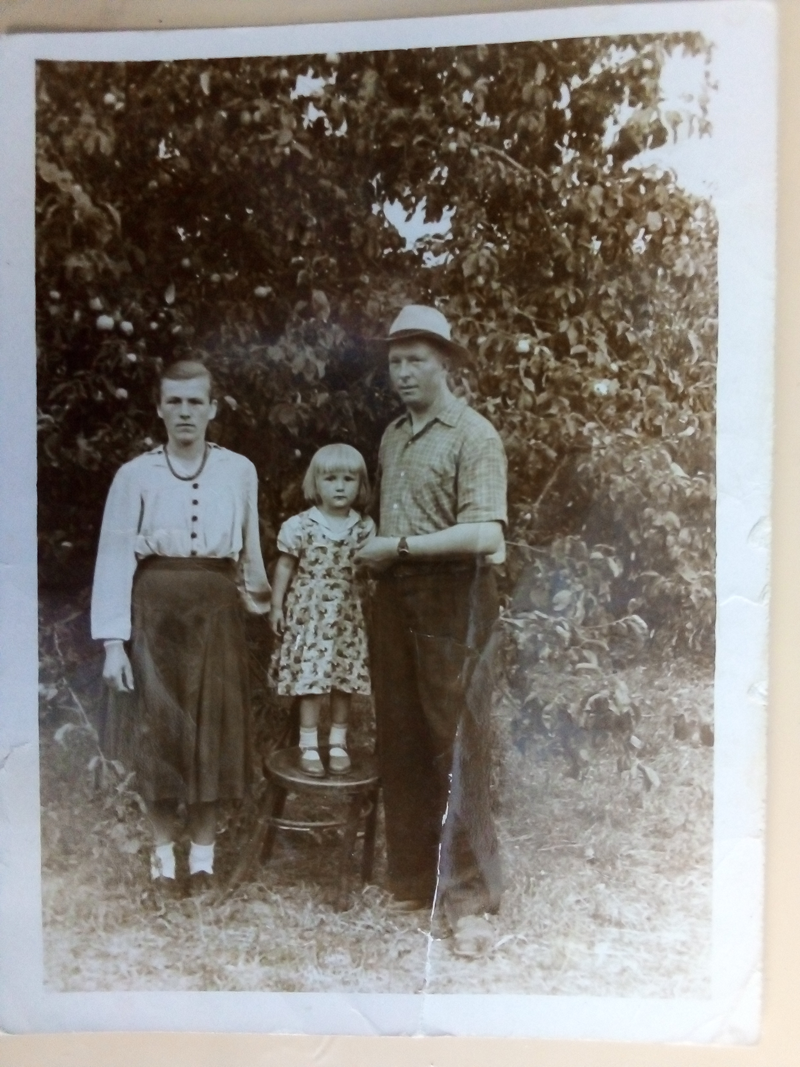 Опис пам’ятки:
фото прадідуся Мишук Дмитра та прабабусі Мишук Ірини, бабусі Діжурко (Мишук) Софії (по маминій лінії)  
1962 рік
Рівненська область